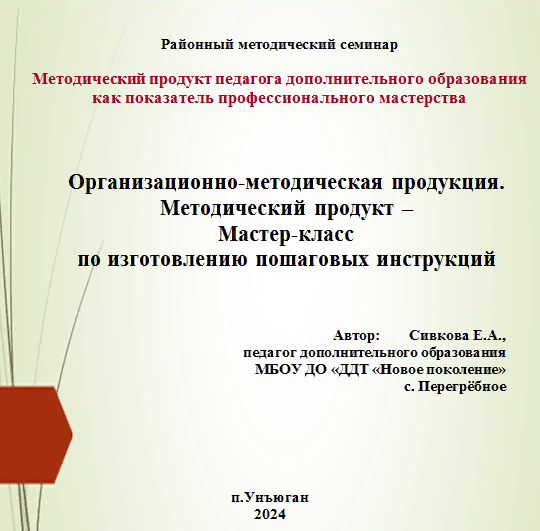 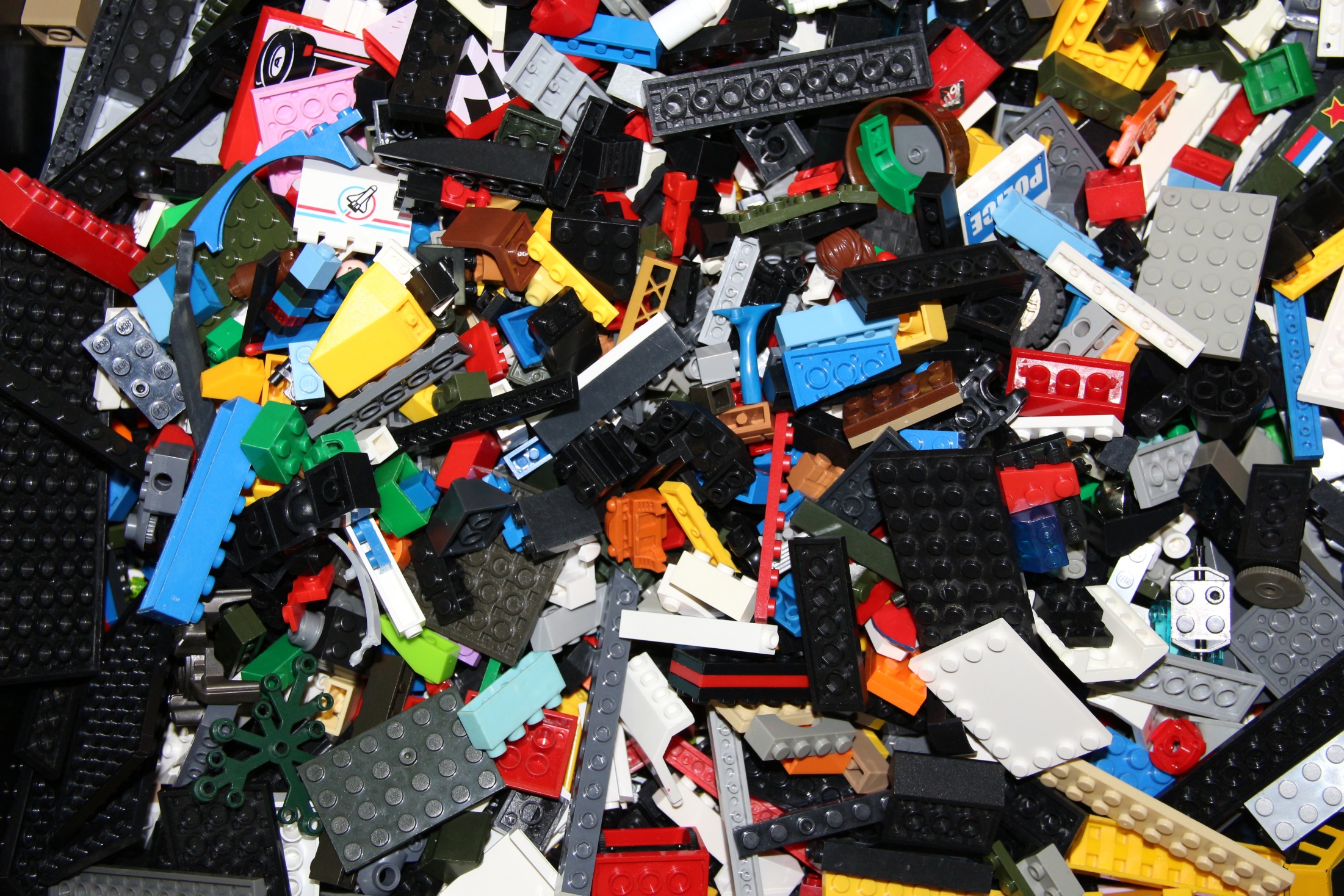 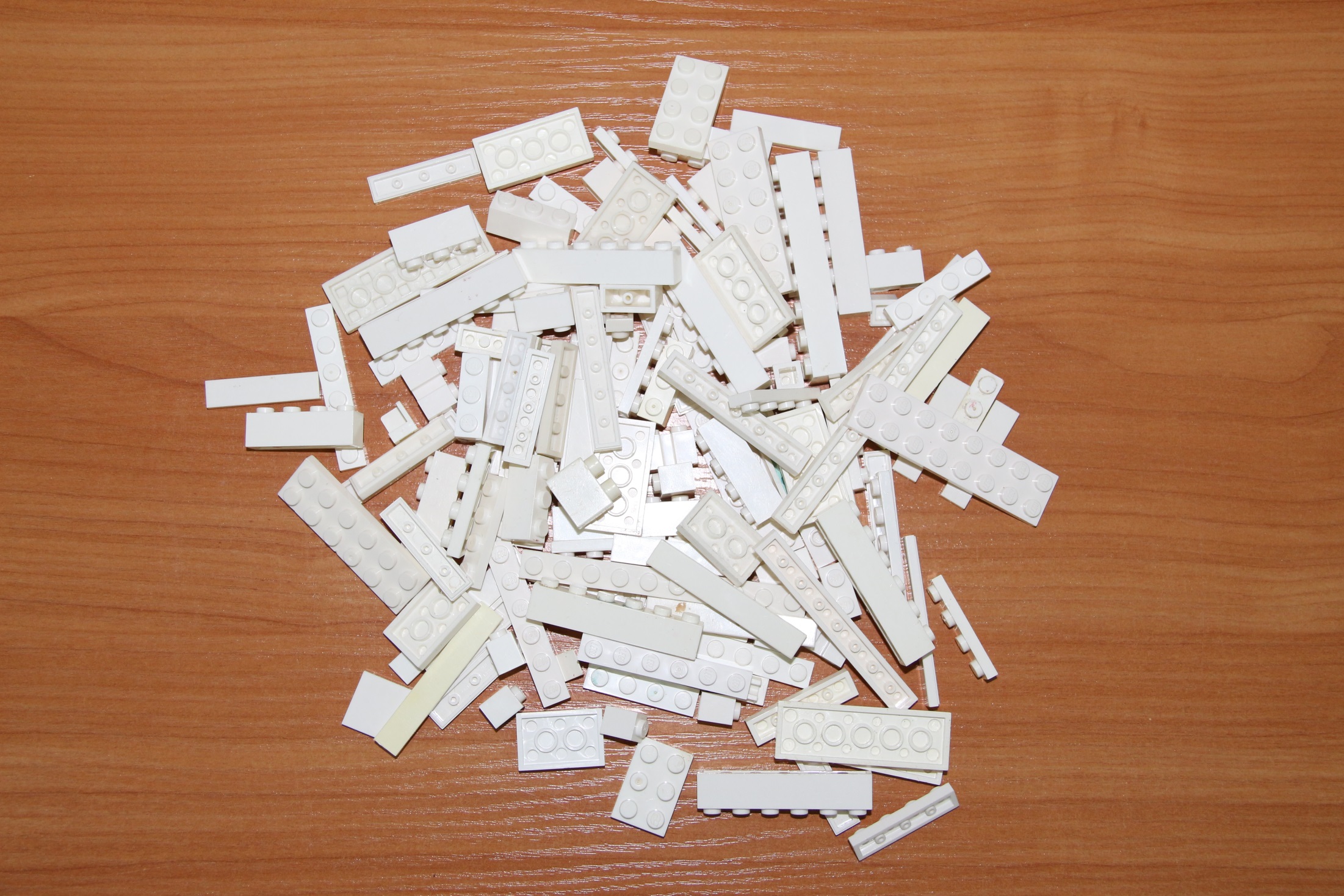 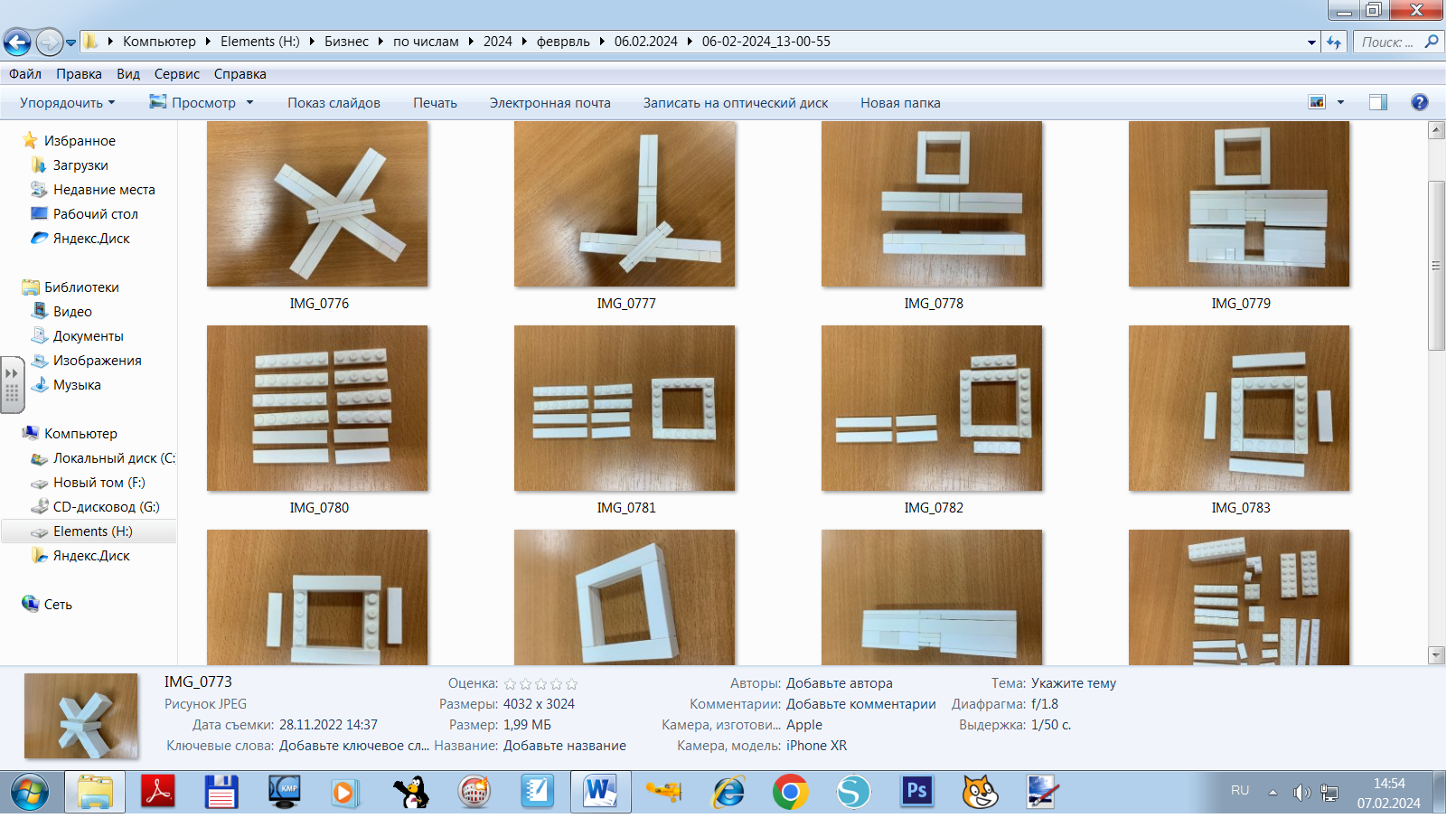 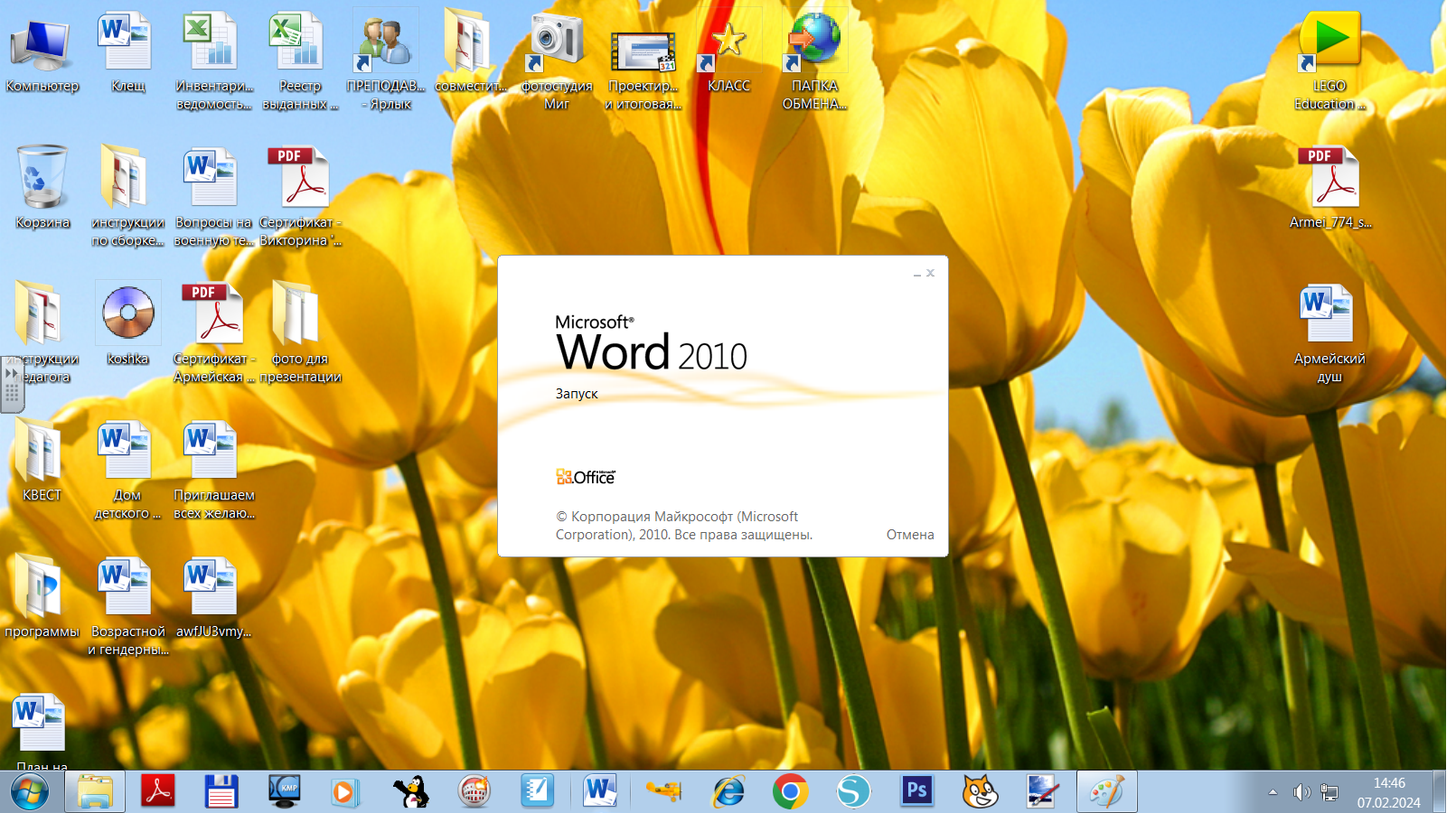 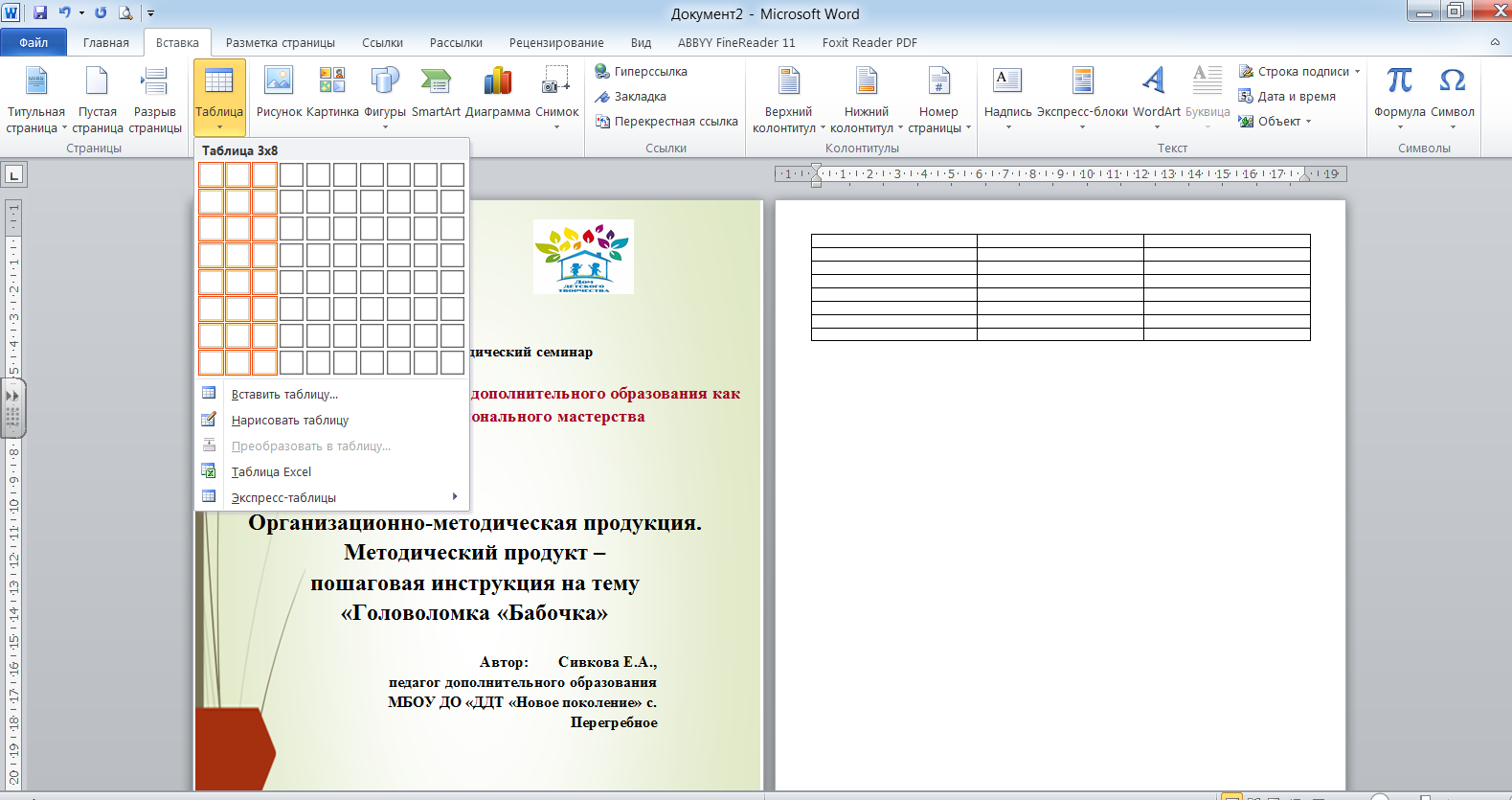 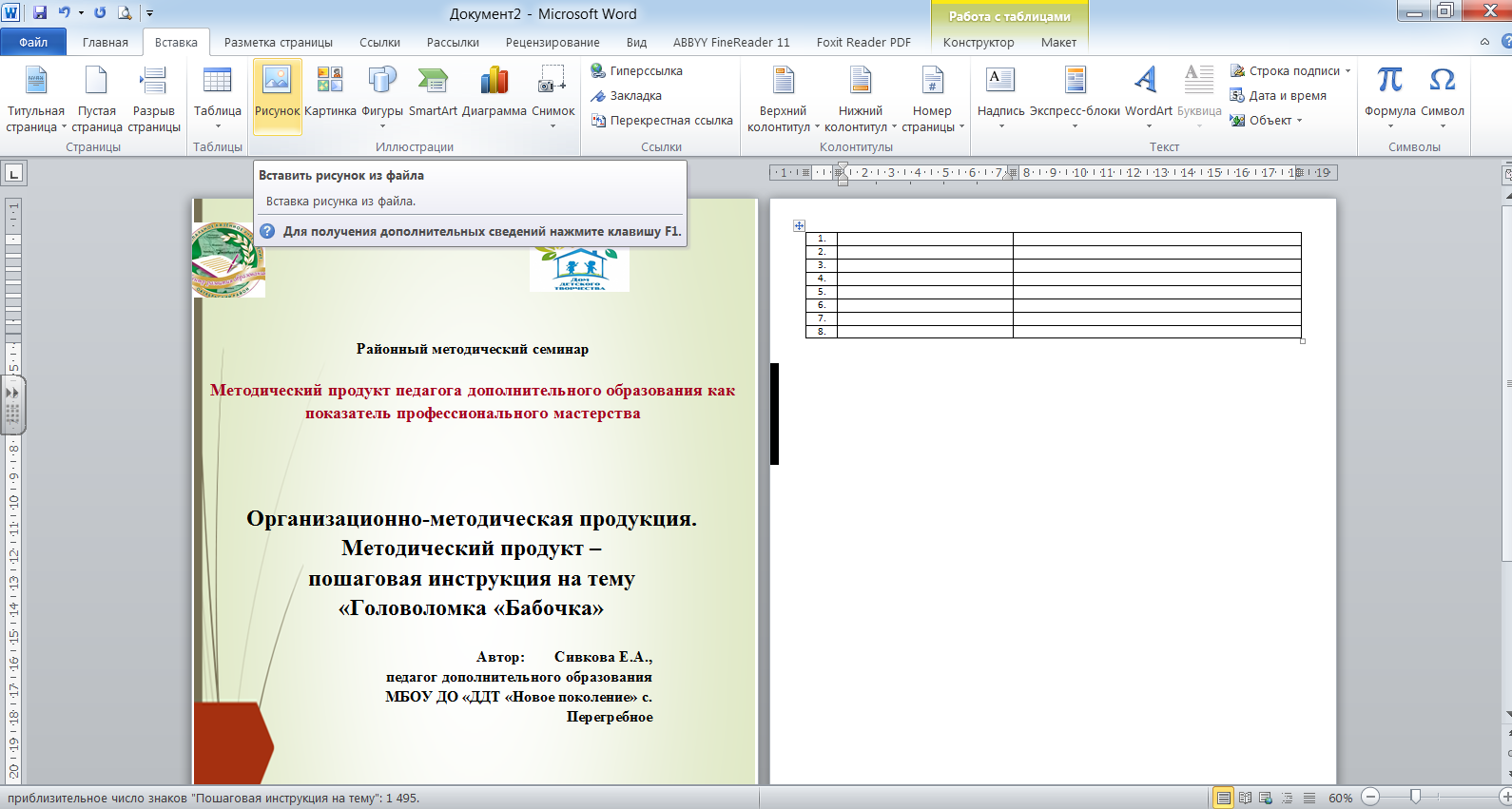 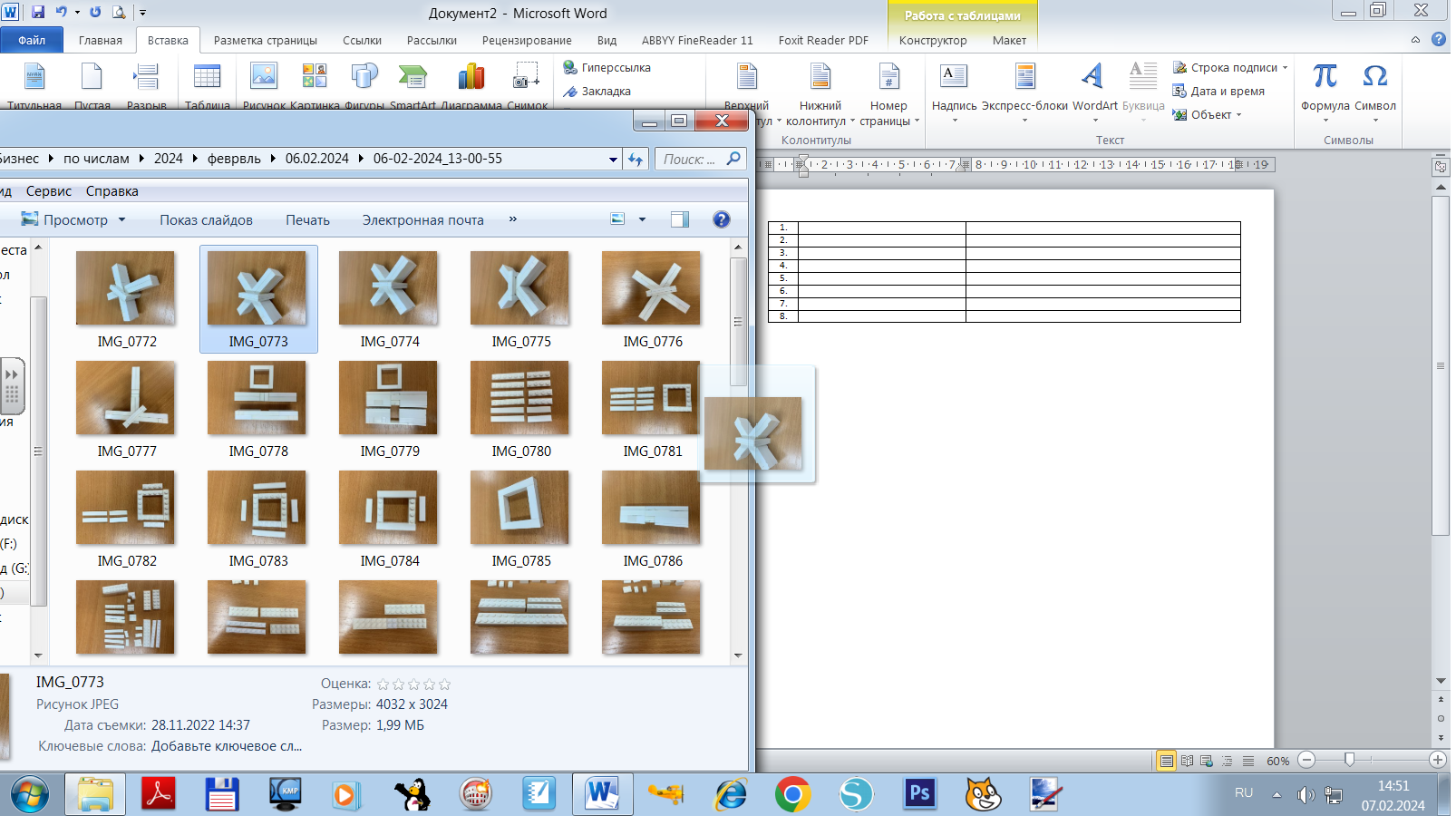 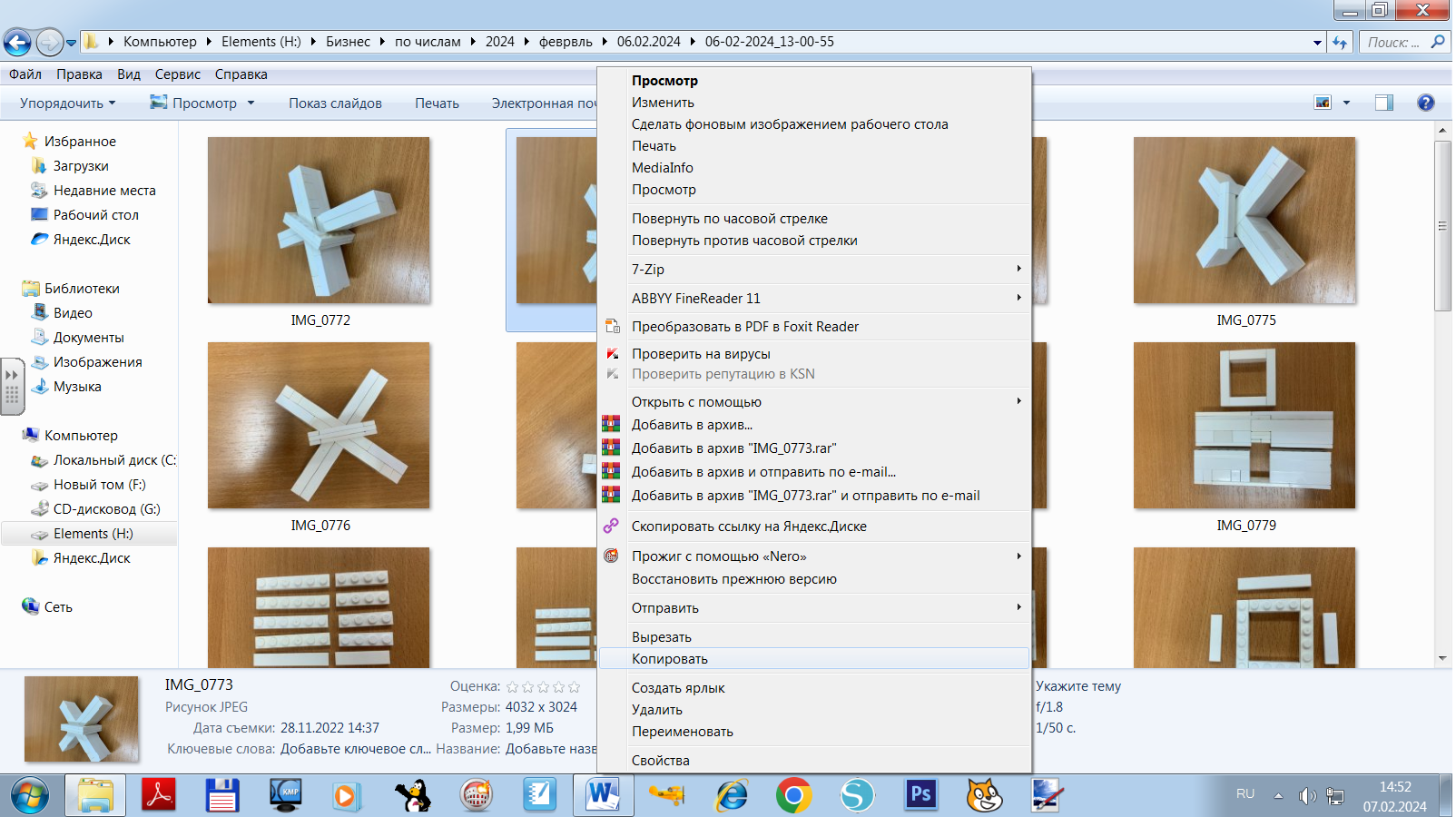 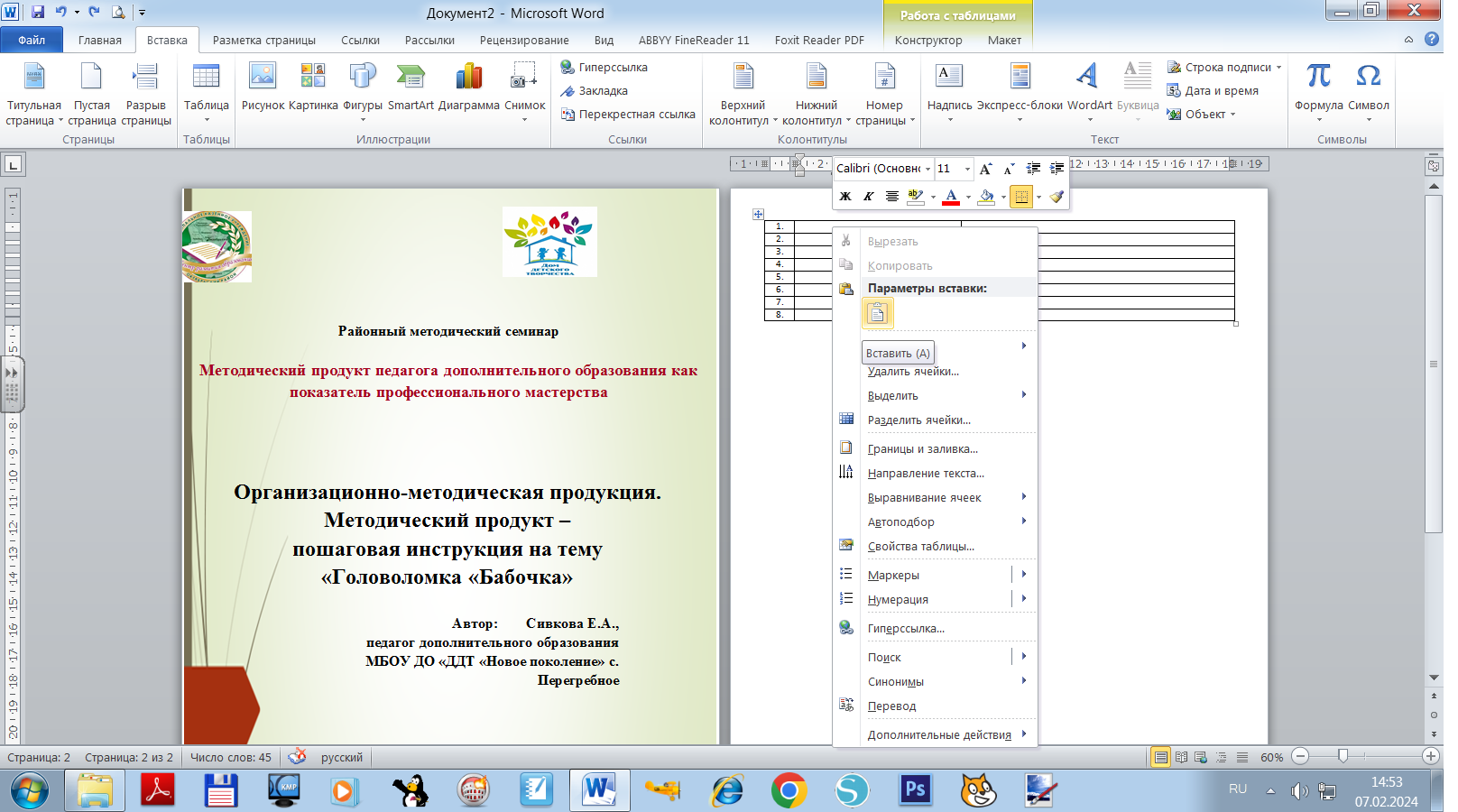 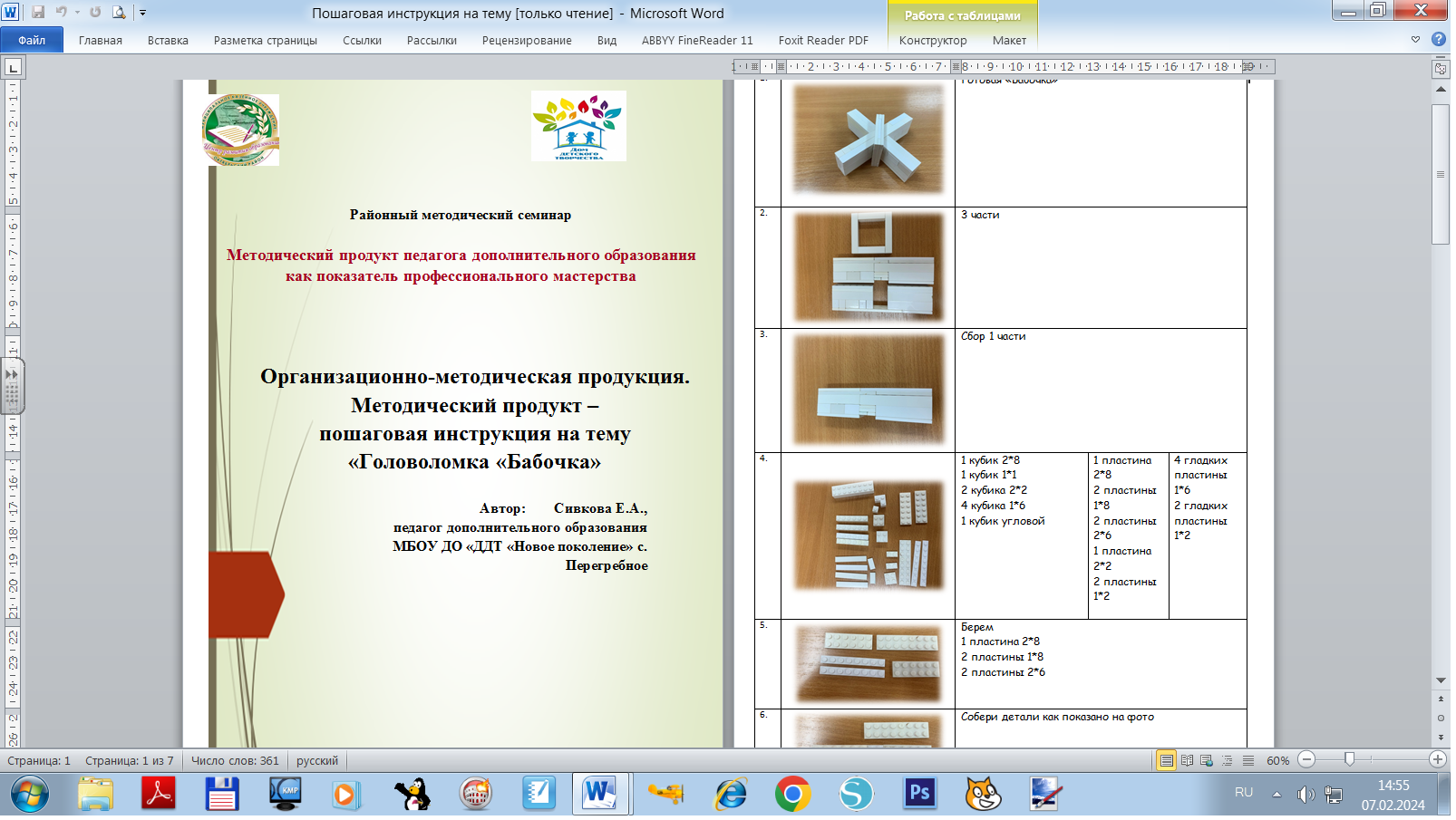 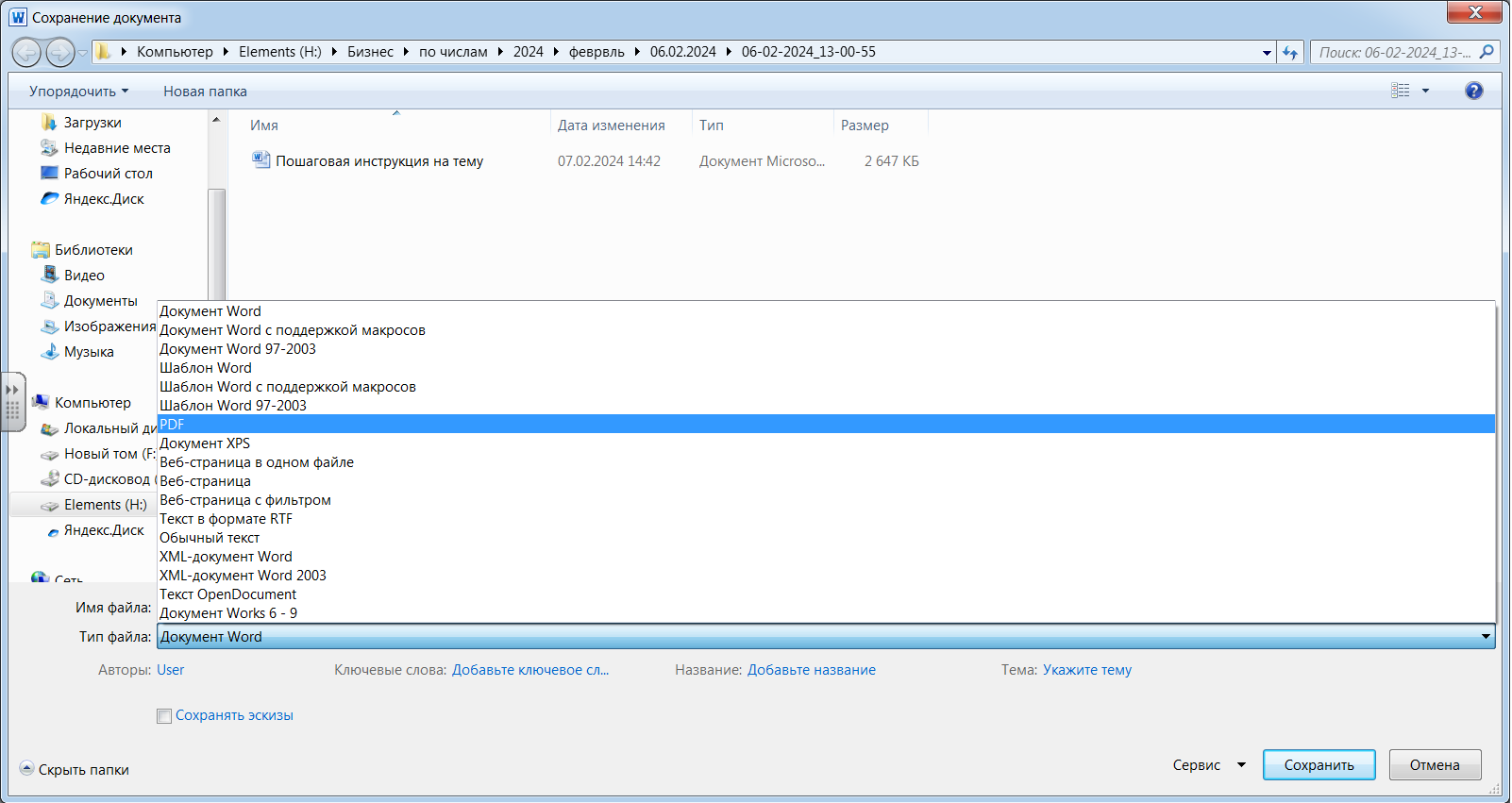 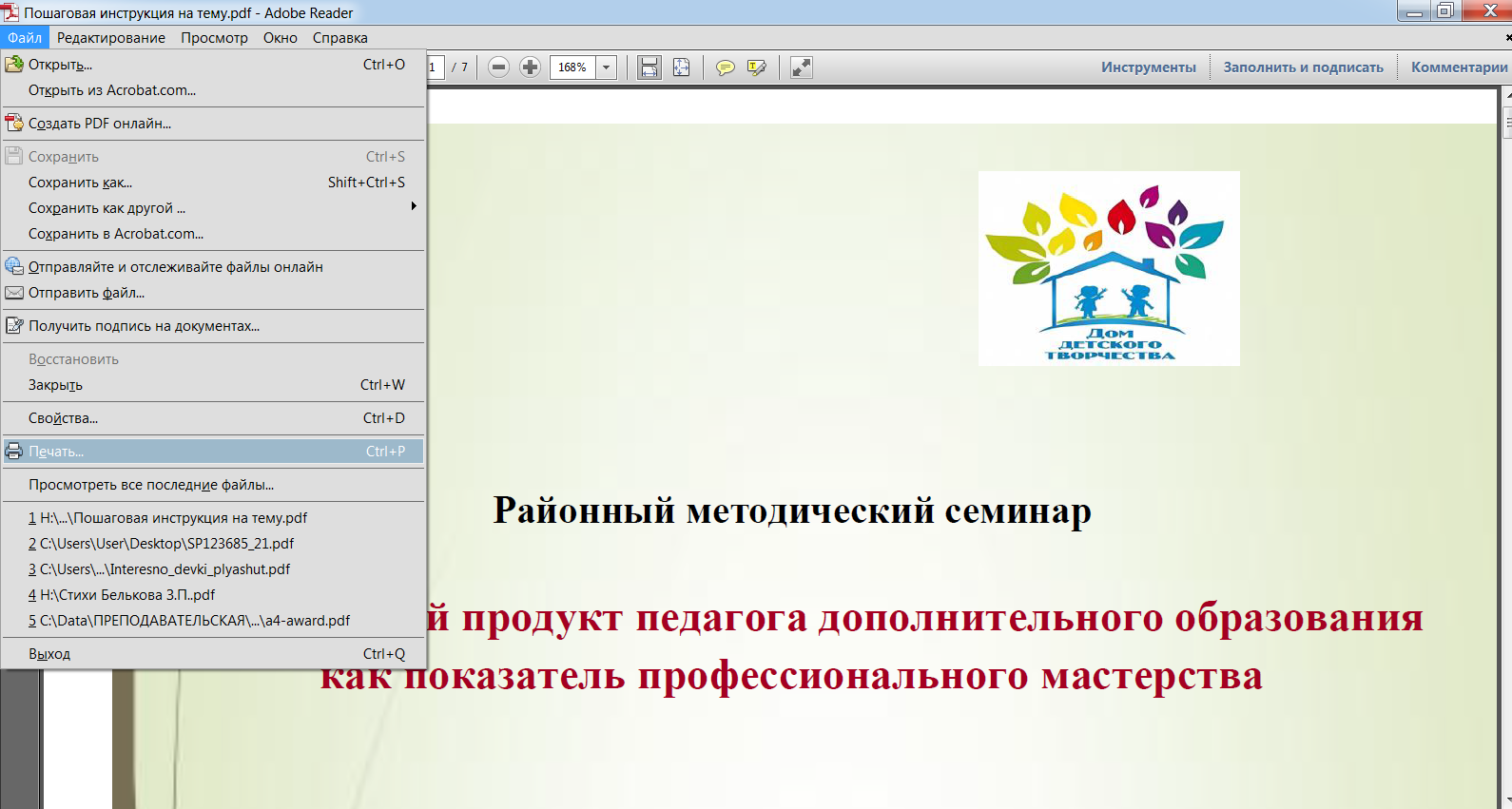 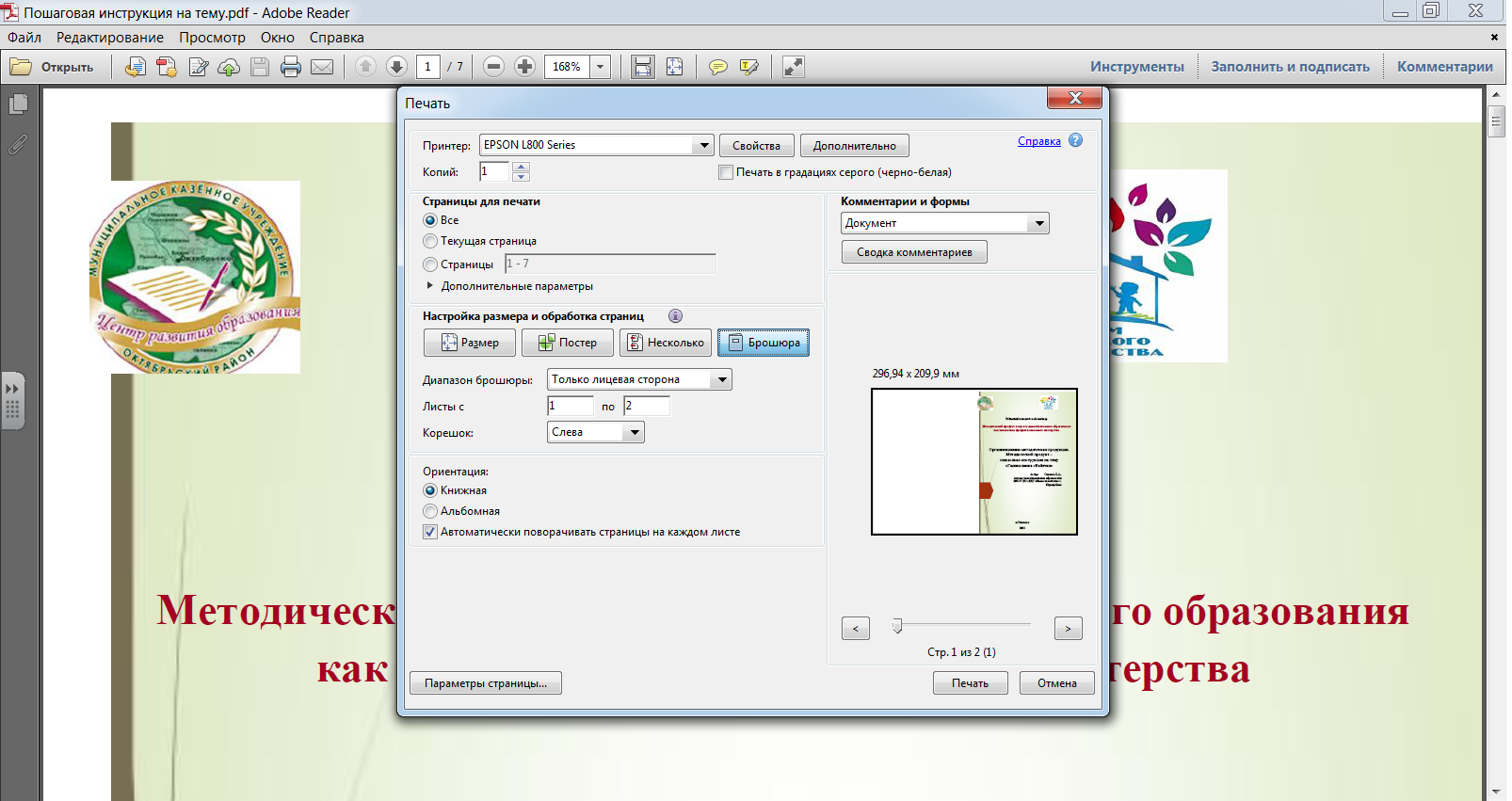 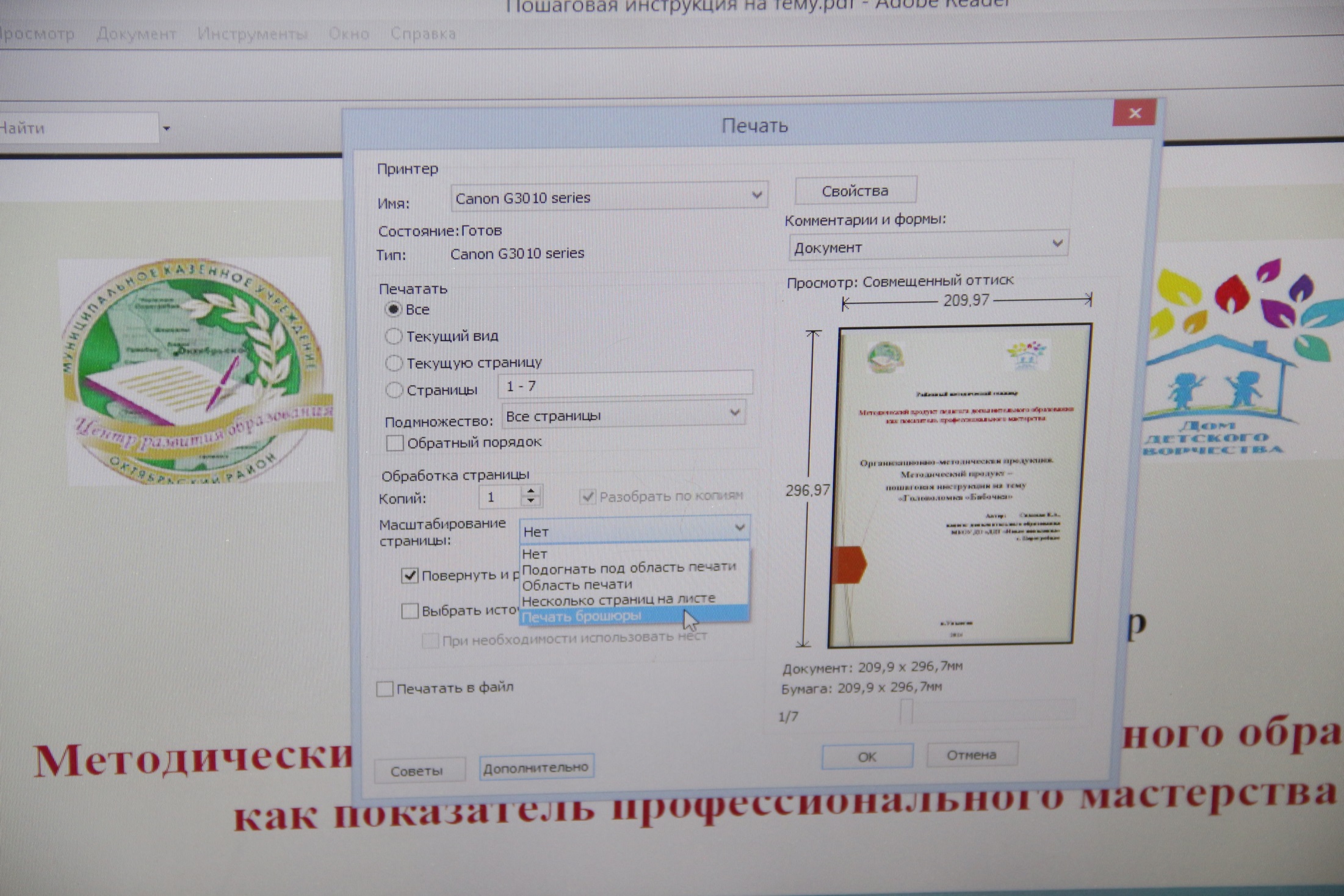 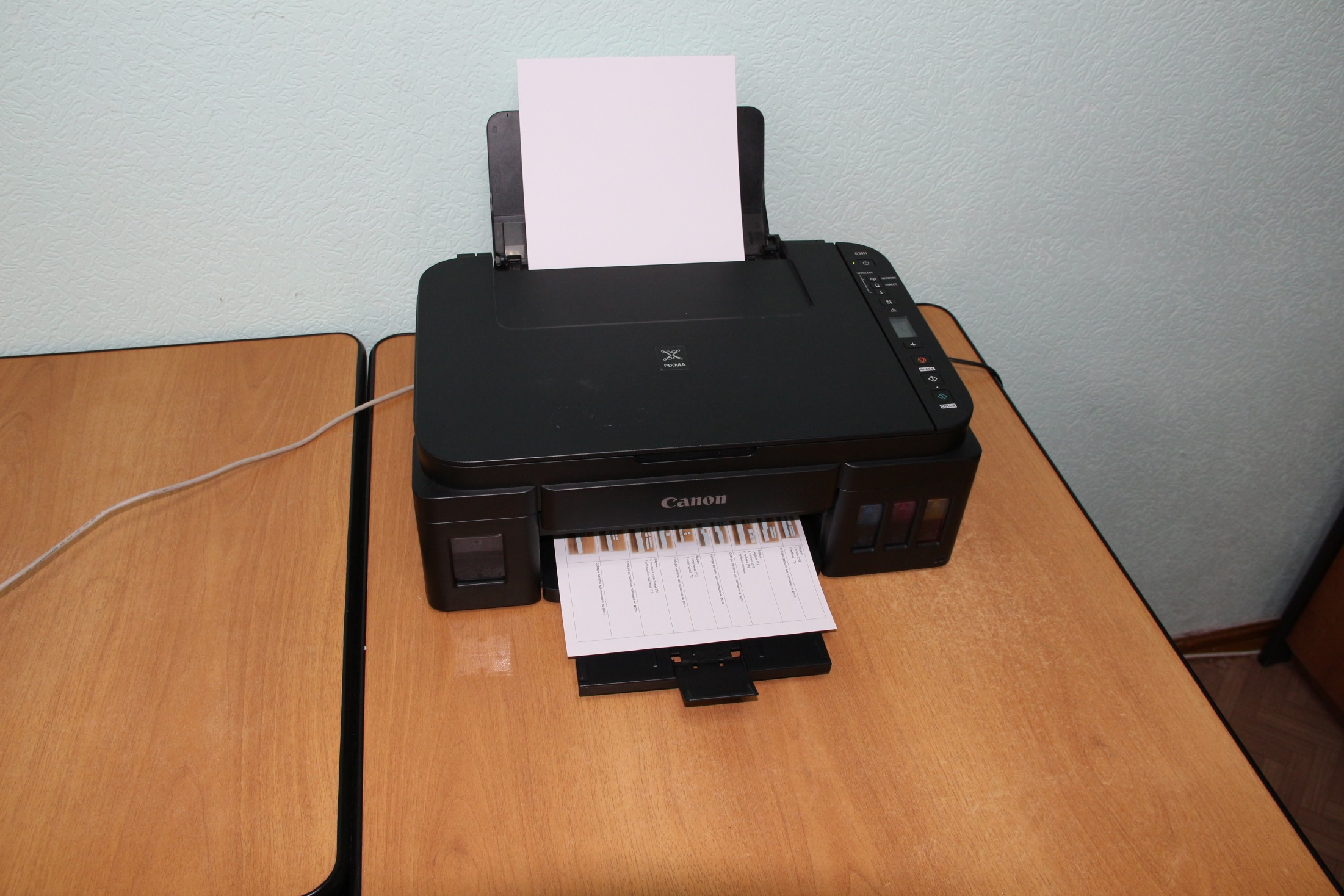 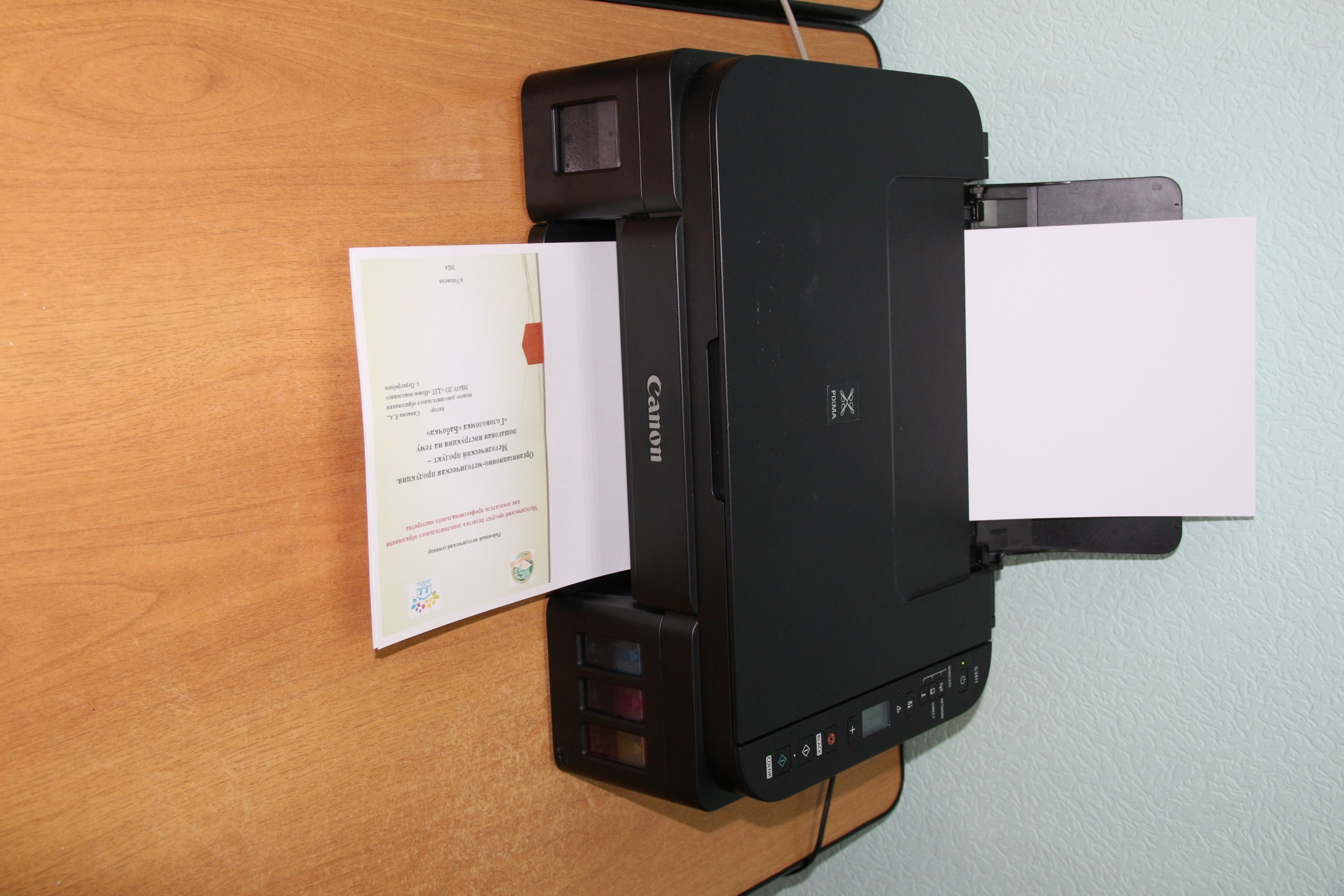 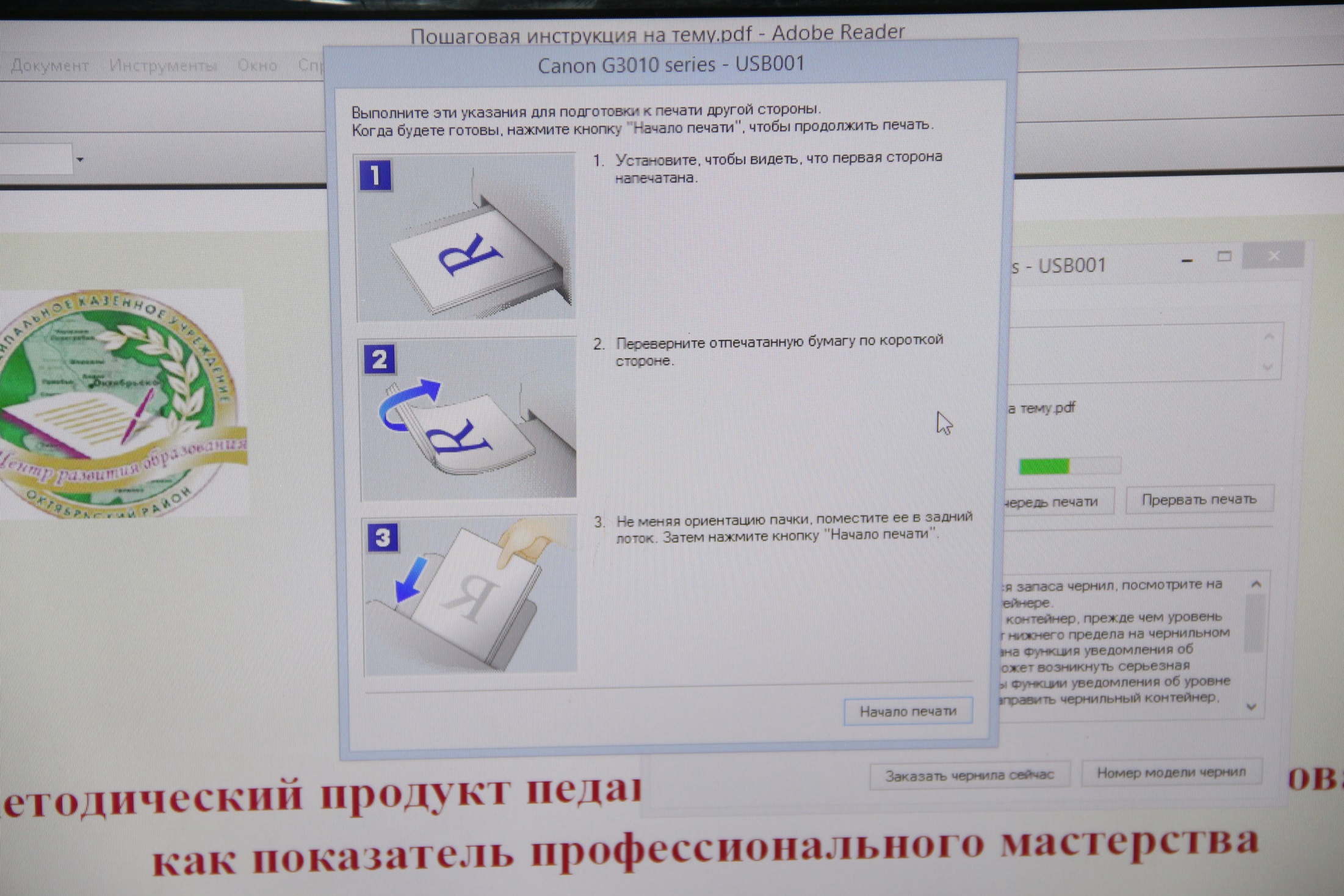 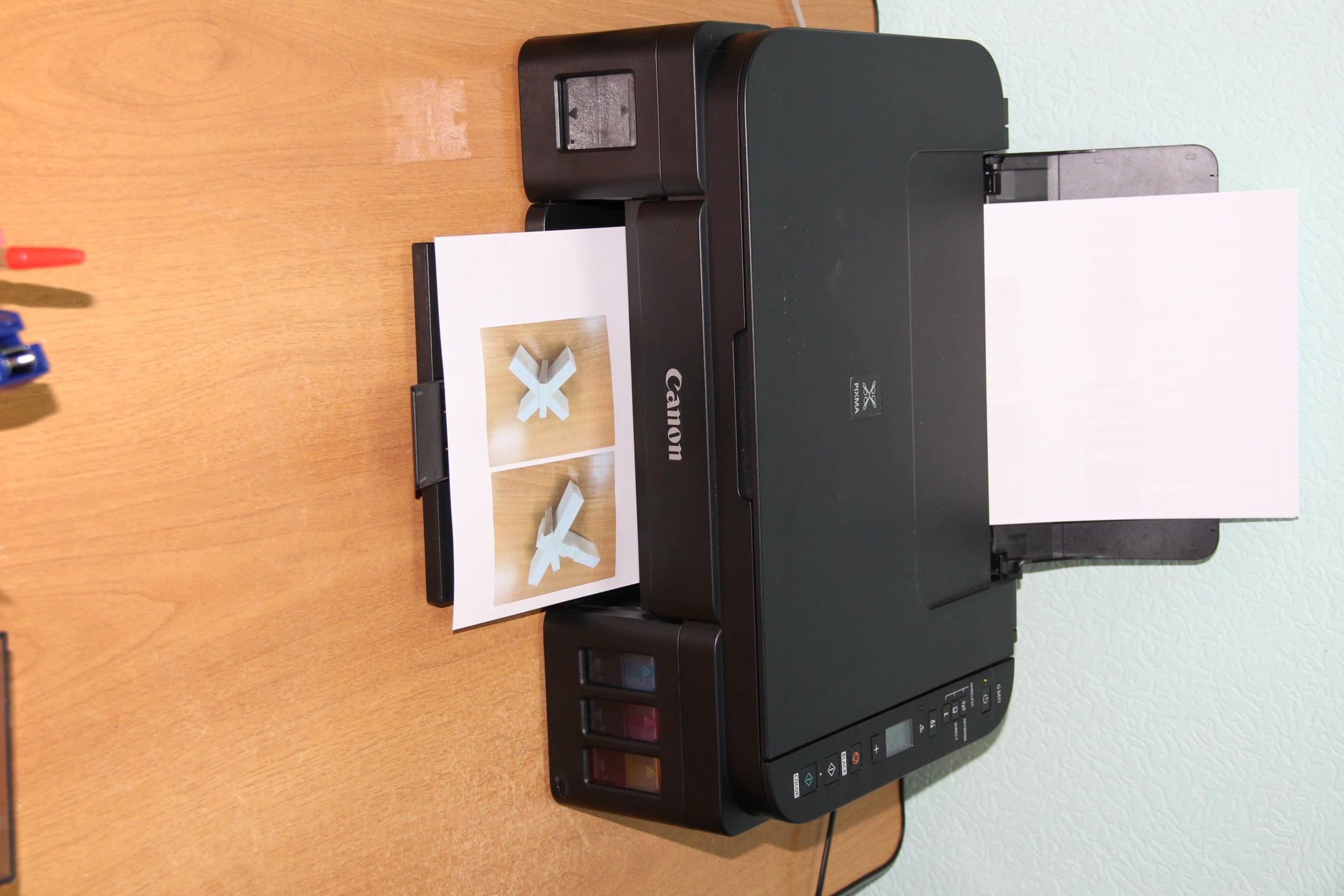 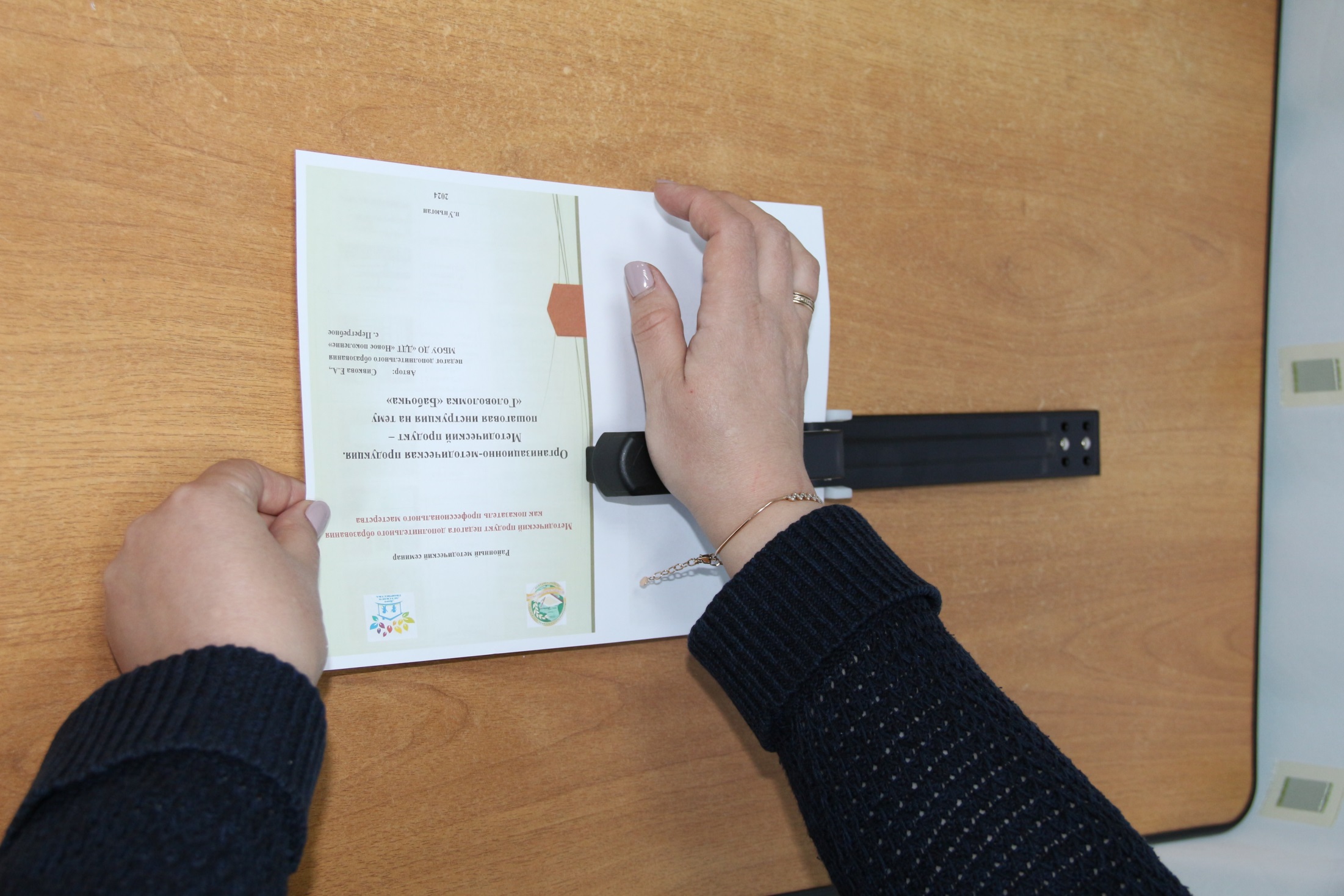 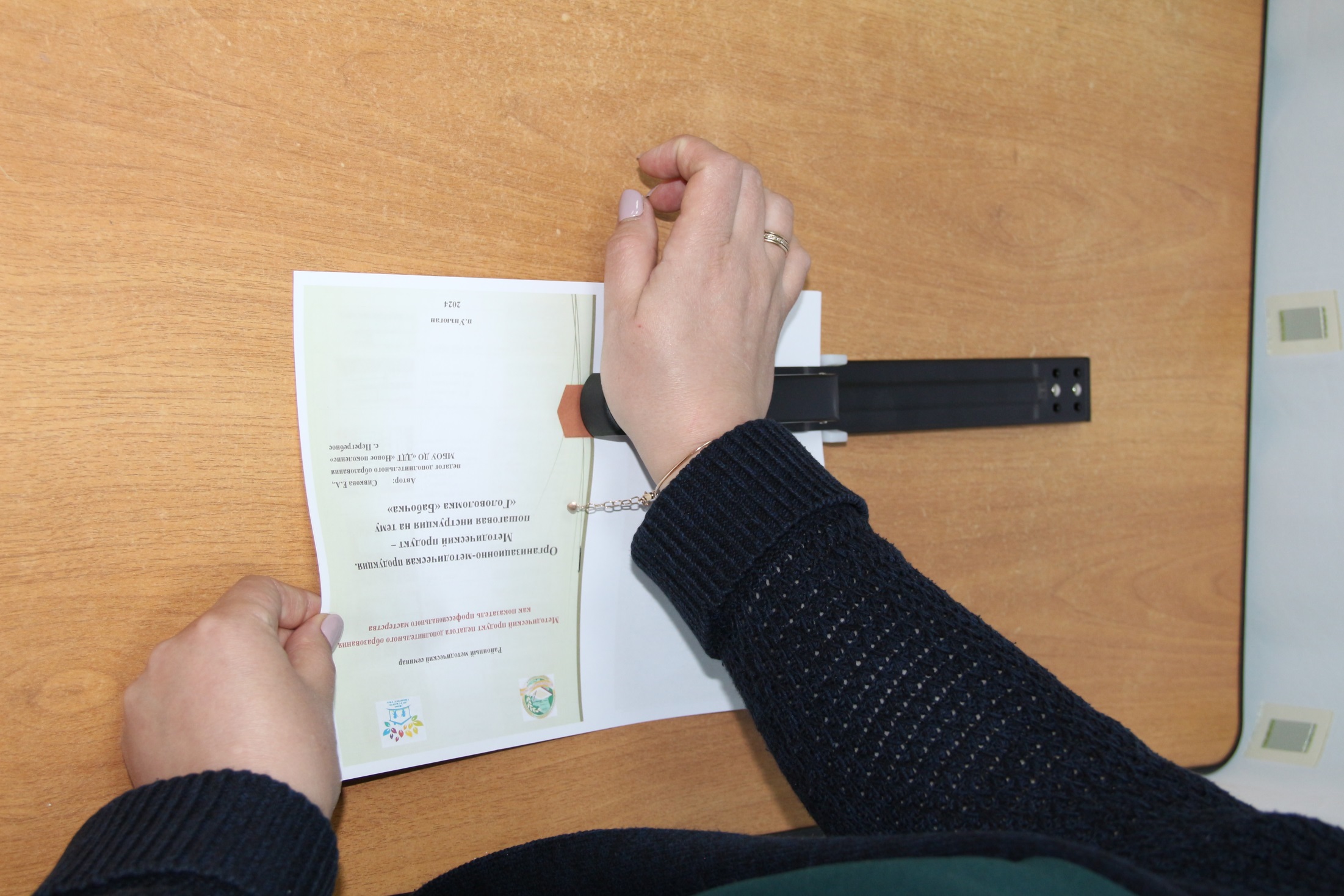 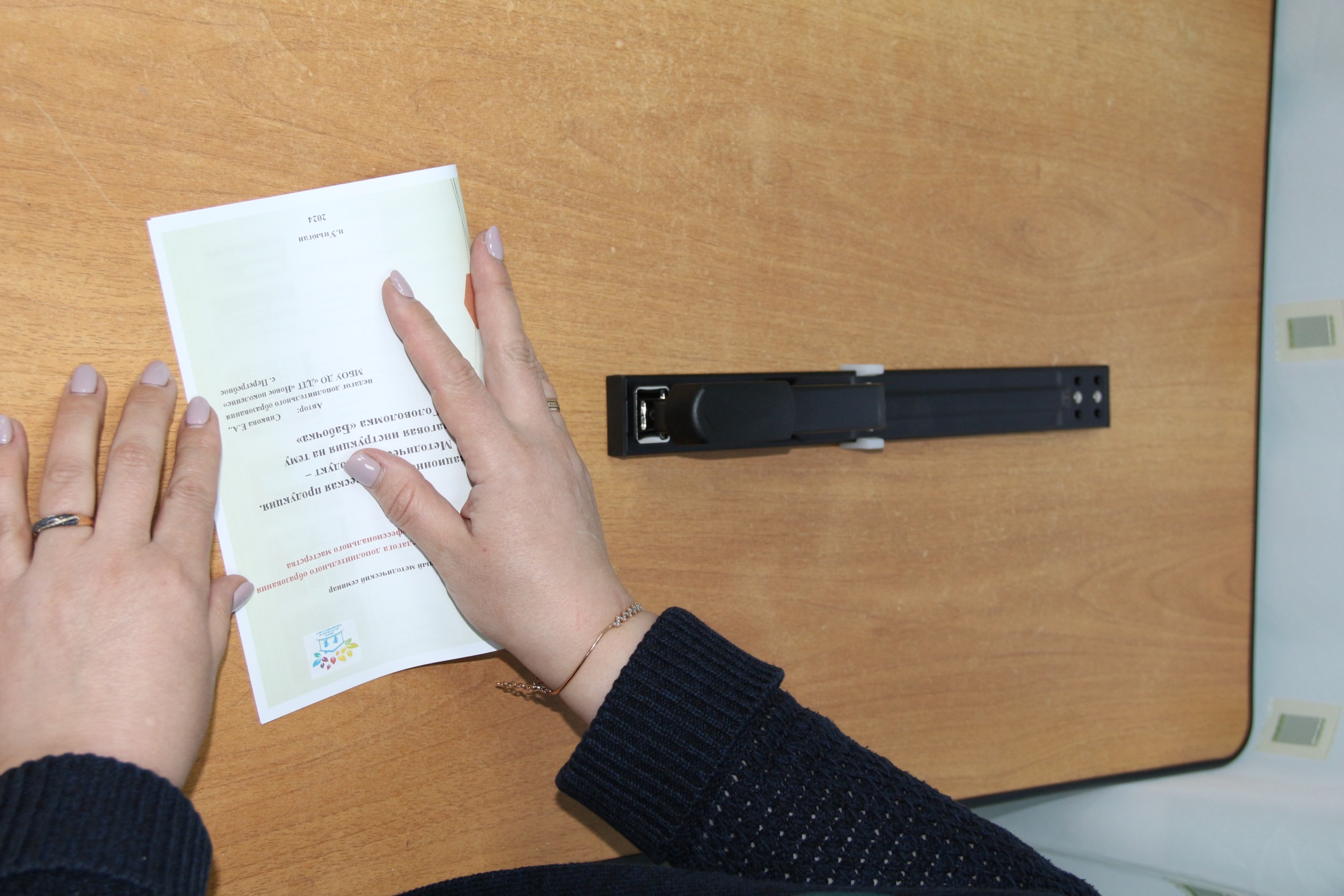 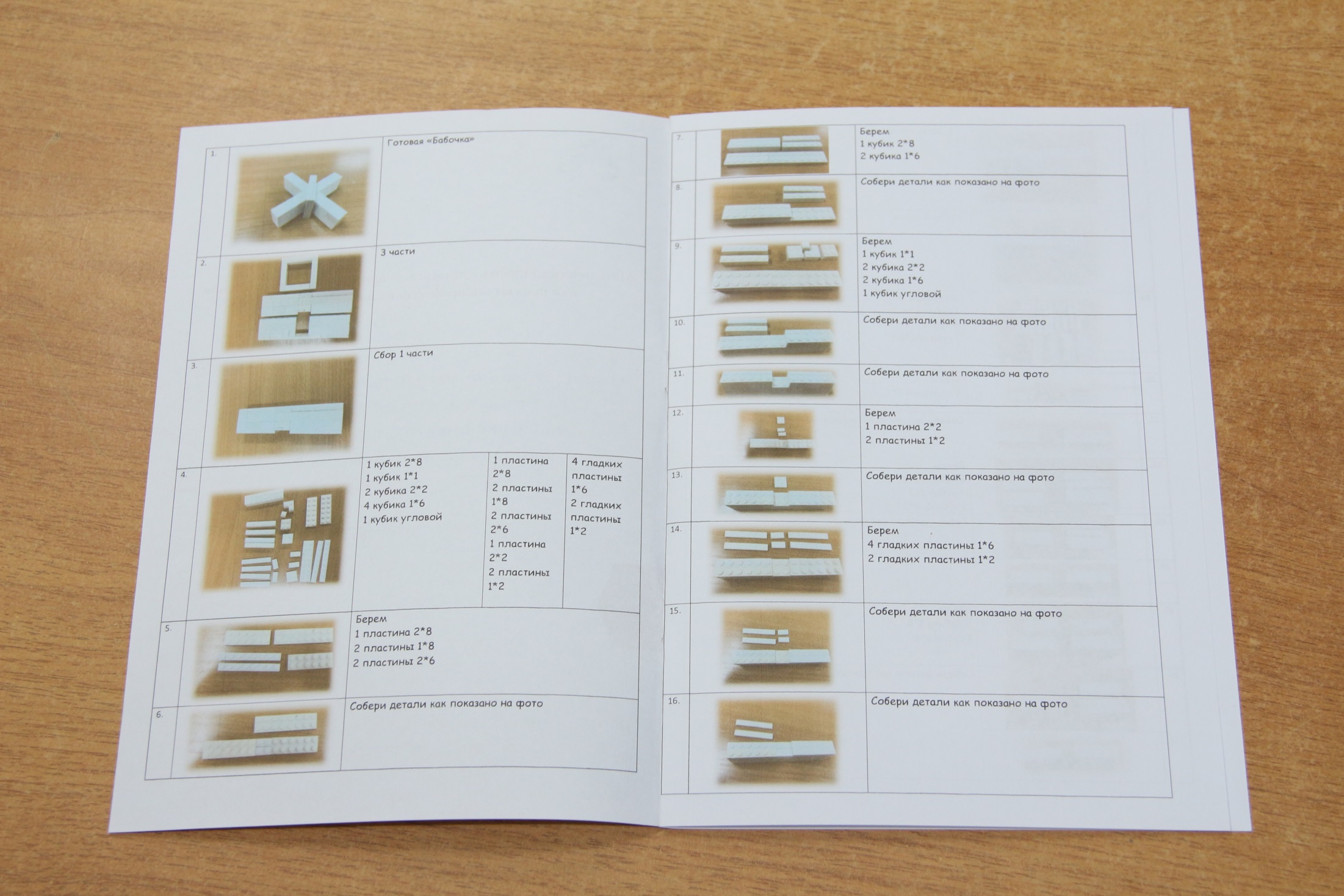 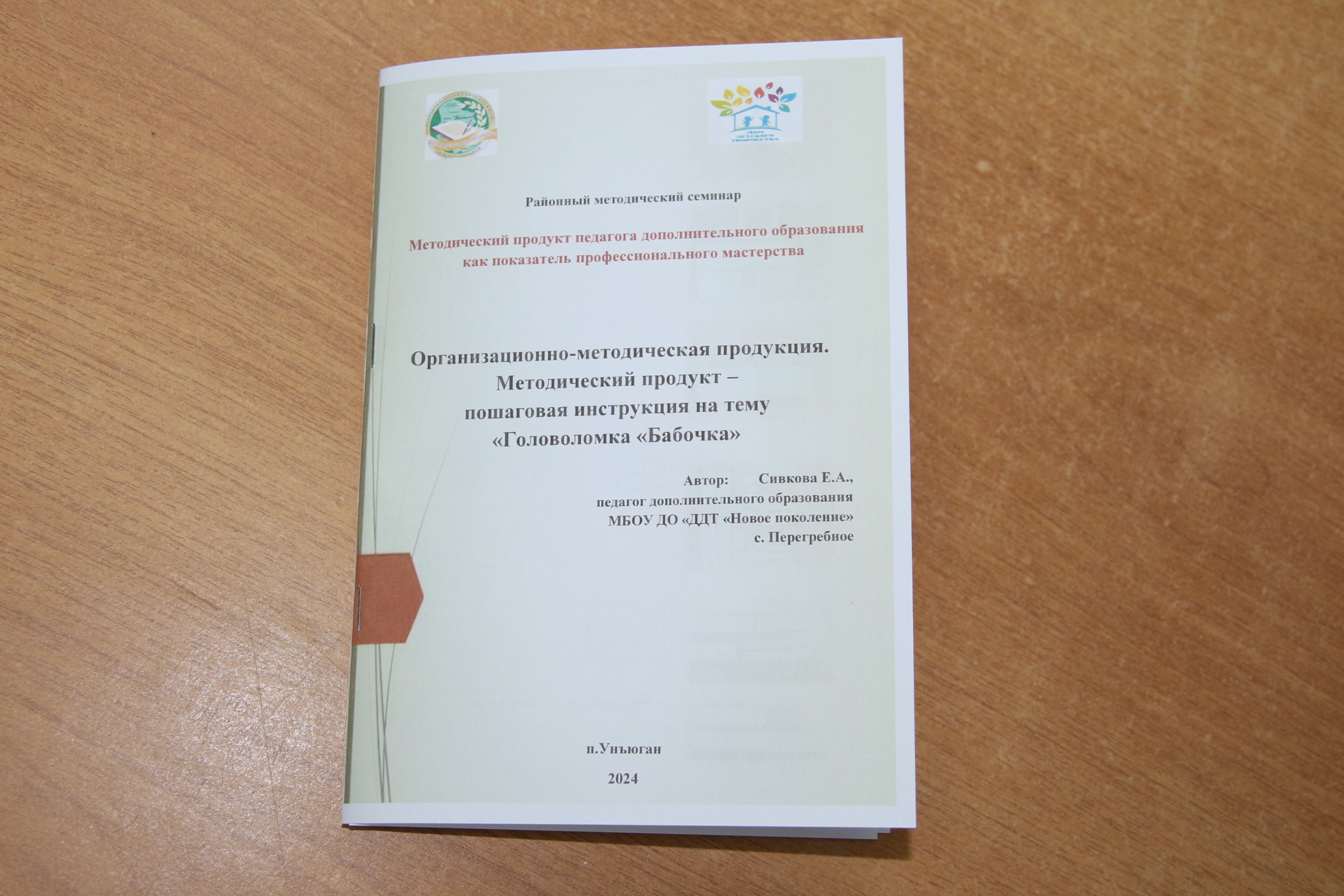 Спасибо за внимание!